Bland-Altman plot example
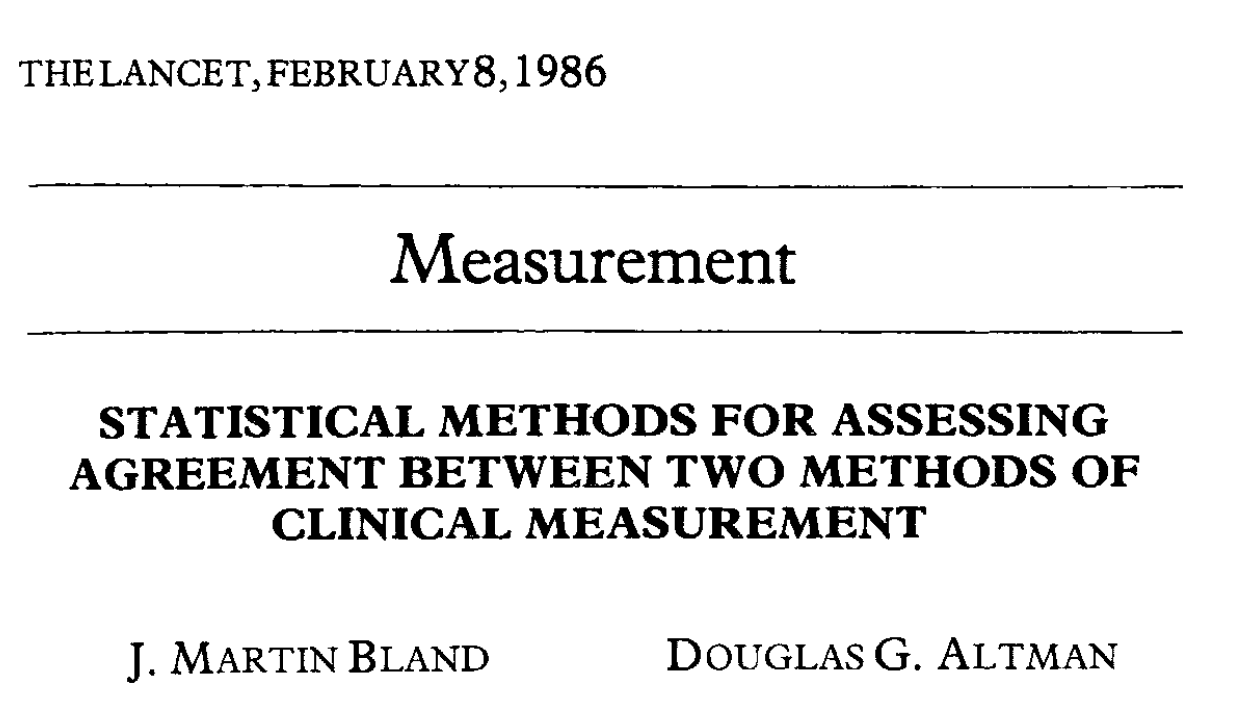 Wanting to determine how much a new measurement instrument agreed with an existing measurement instrument, correlation was traditionally used but was incorrect because –

We would expect correlation
Instruments could correlate but not agree
Agreement could differ at different measurement levels
Can we adapt these plots for ancestral inference benchmarking?
Check how consistent predictions are across multiple tools
GRASP vs FastML vs PAML

We don’t know the ‘true’ ancestral state – so use predicted molecular weight as the measurement

Also use five Atchley indexes (Atchley, 2005) that summarise –
Molecular size,  amino acid composition, electrostatic charge, polarity, and secondary structure 

For ever pair of internal nodes in between two ancestral predictions – plot evolutionary age against differences between ancestors
Associate nodes between pairs of methods
GRASP				FastML				PAML
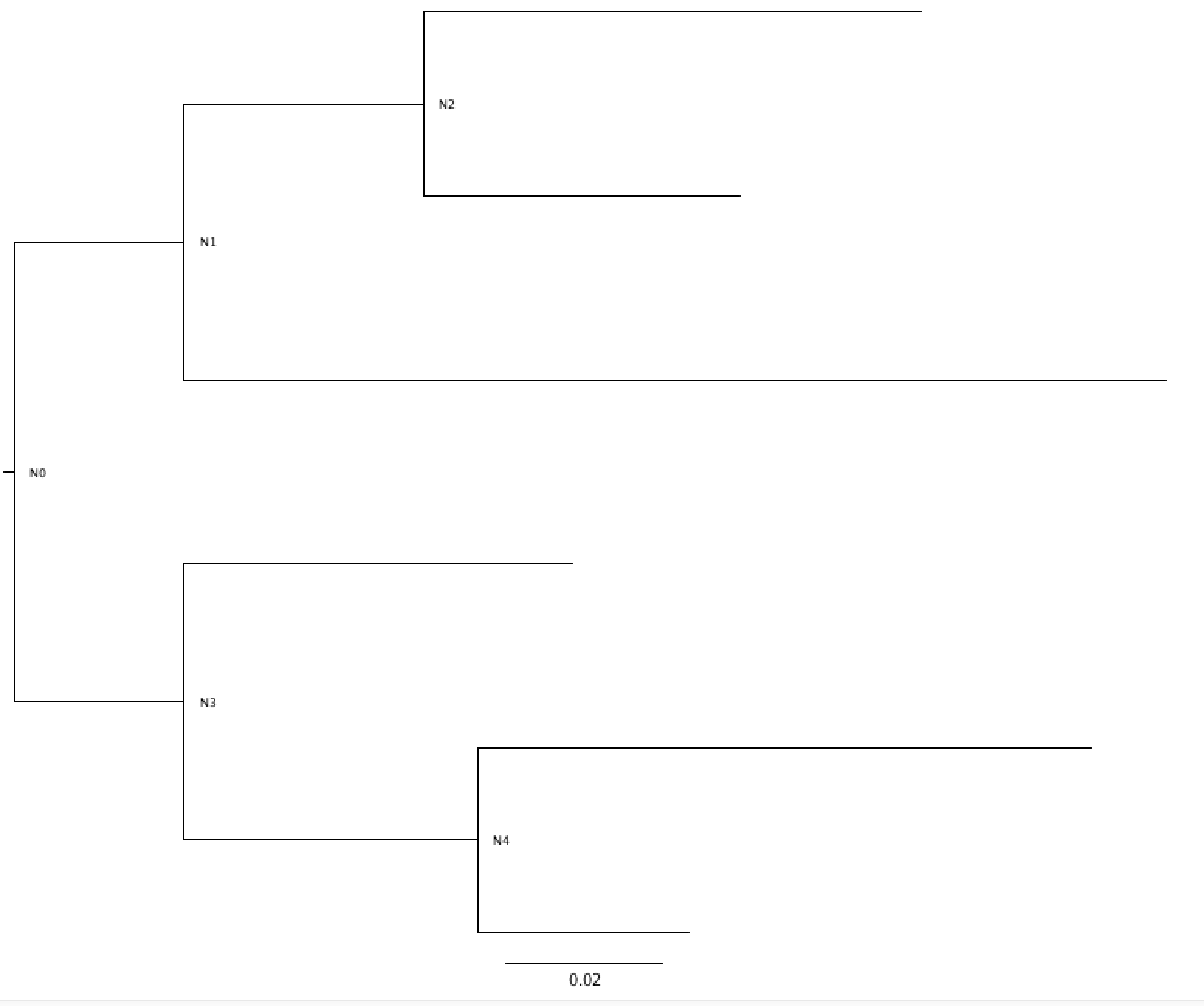 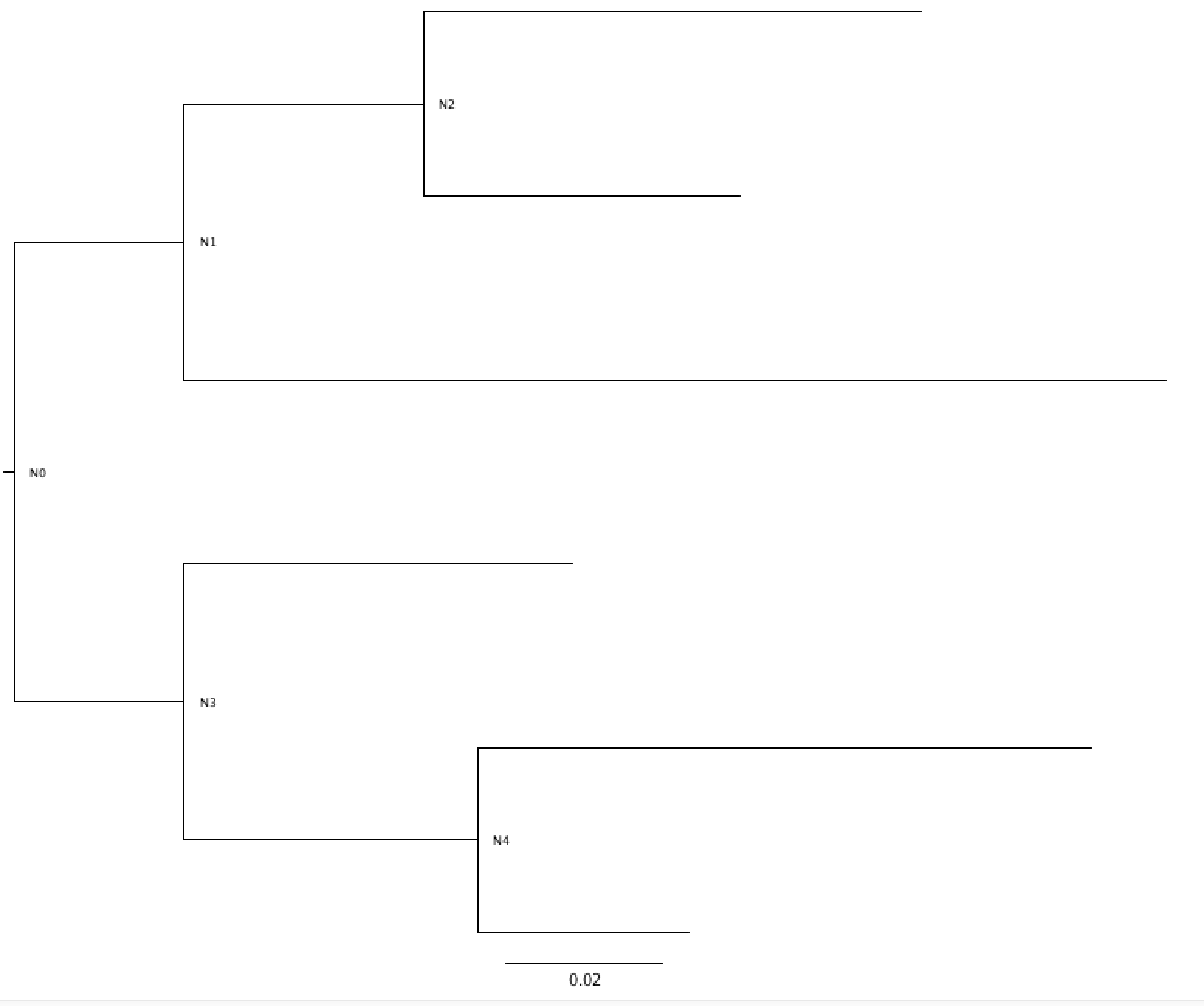 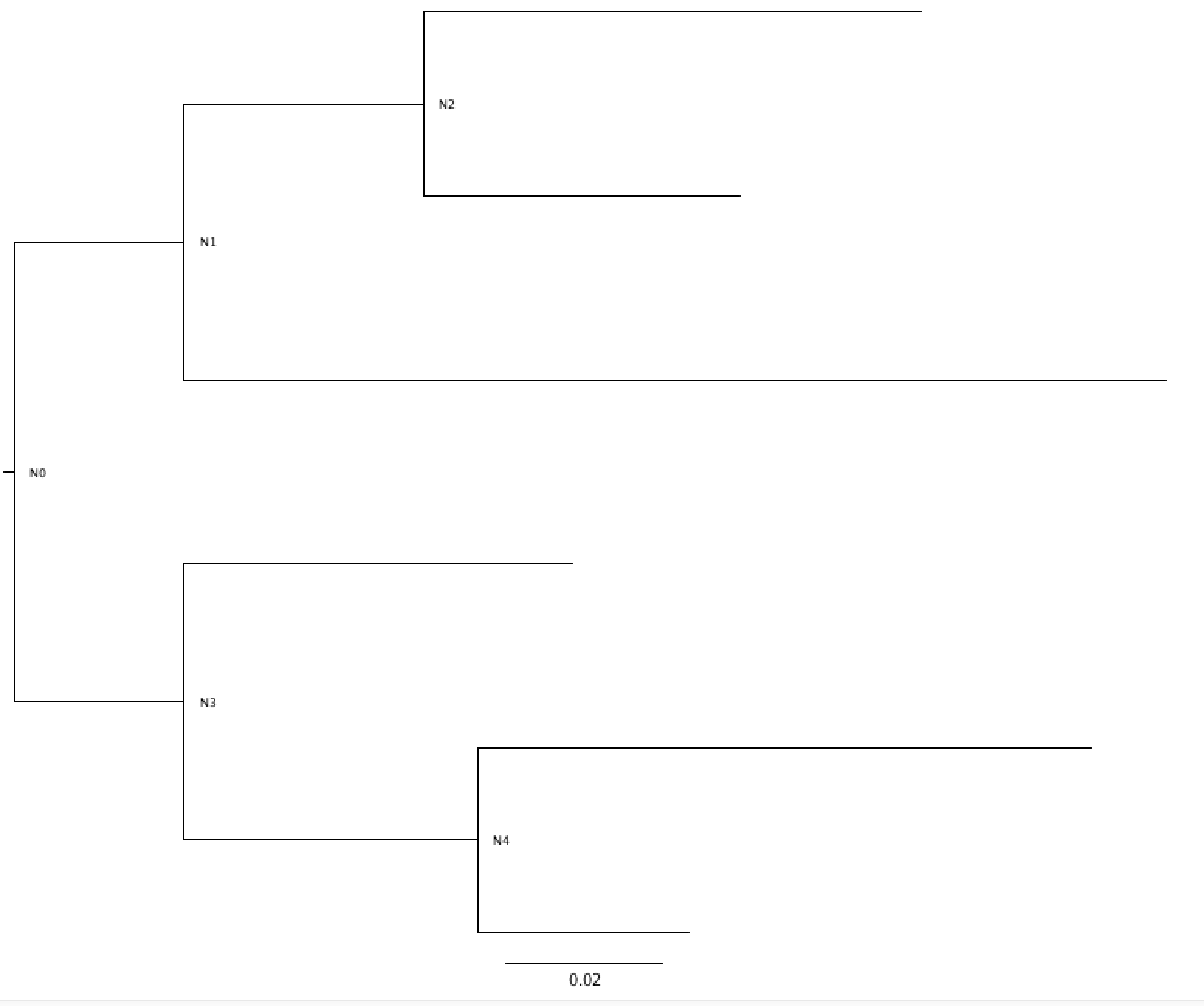 Associate nodes between pairs of methods
Transform sequence at each node into metric (mol. Weight / Atchley index)
Work out the differences between each score
Note: PAML doesn’t predict gaps -
Grasp root node
FastML root node
PAML root node
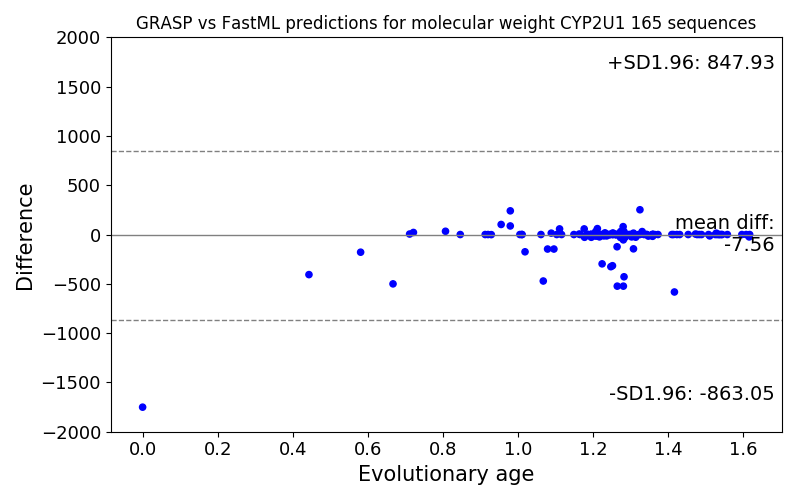 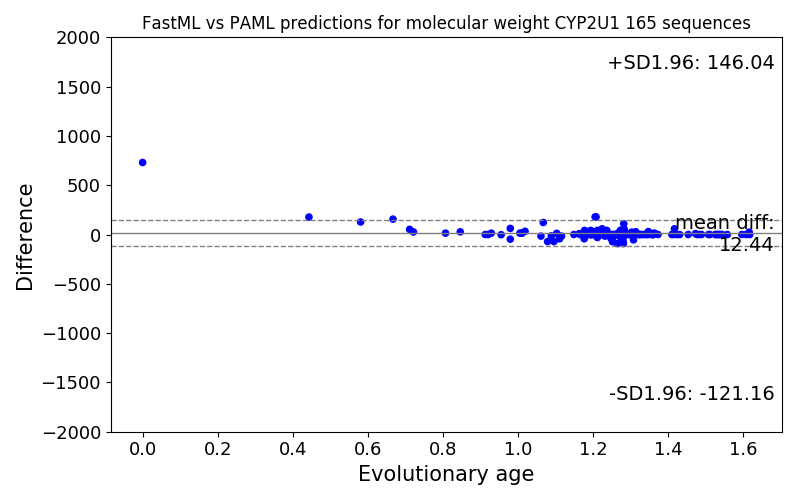 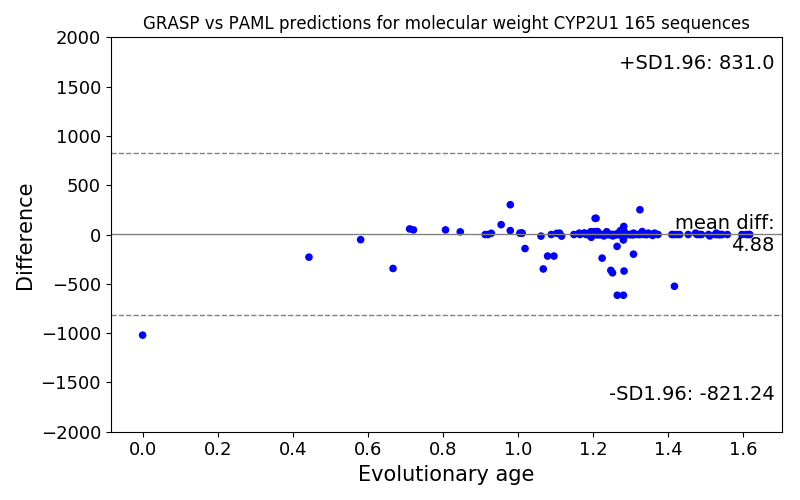 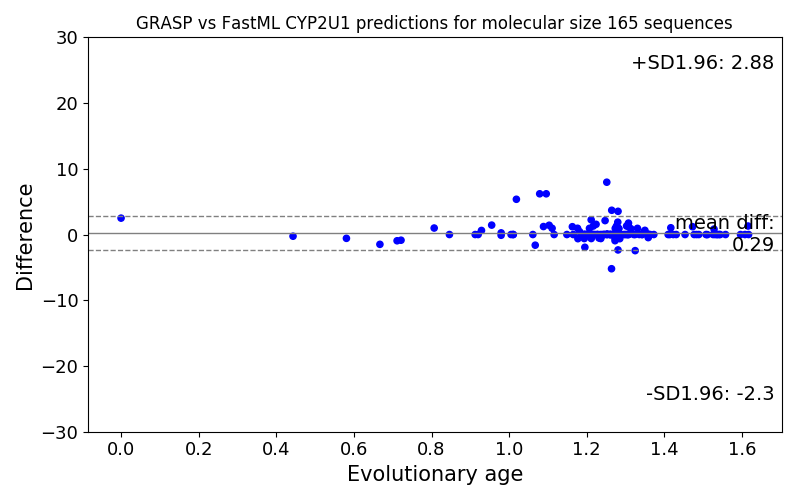 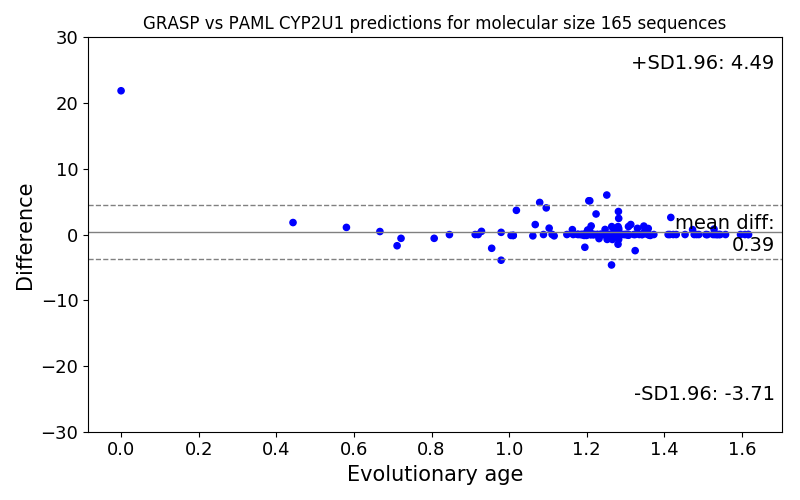 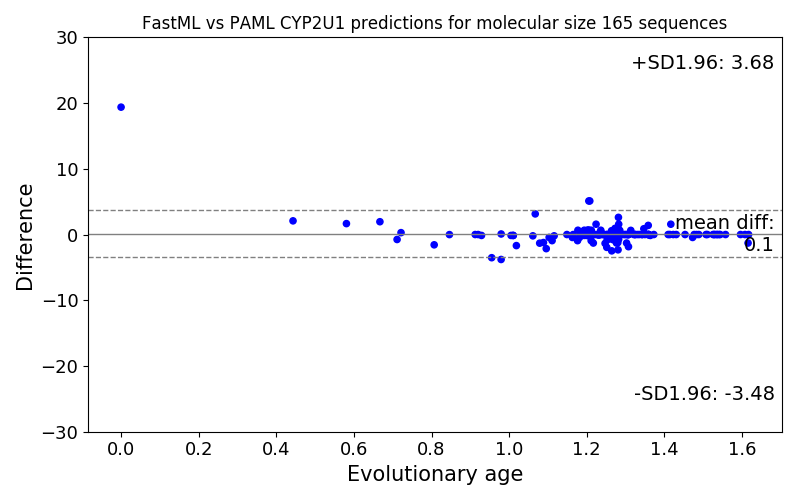 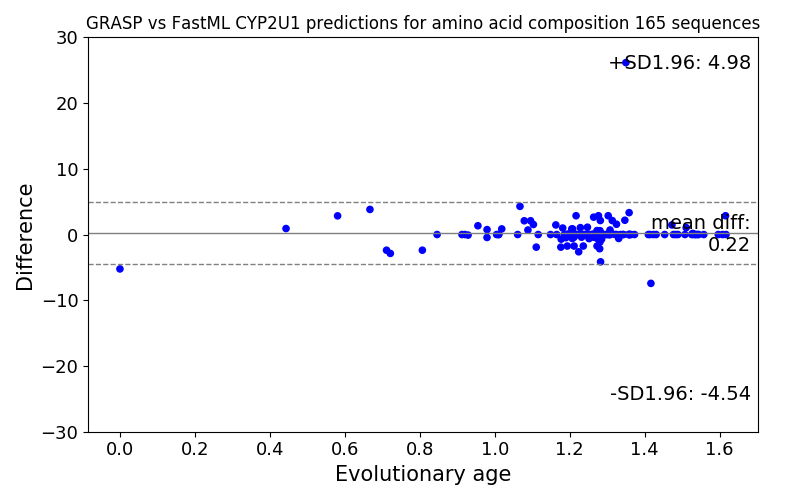 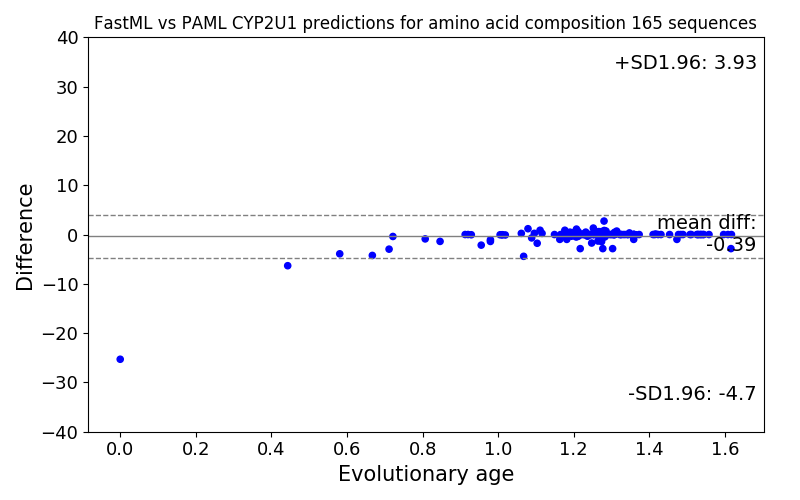 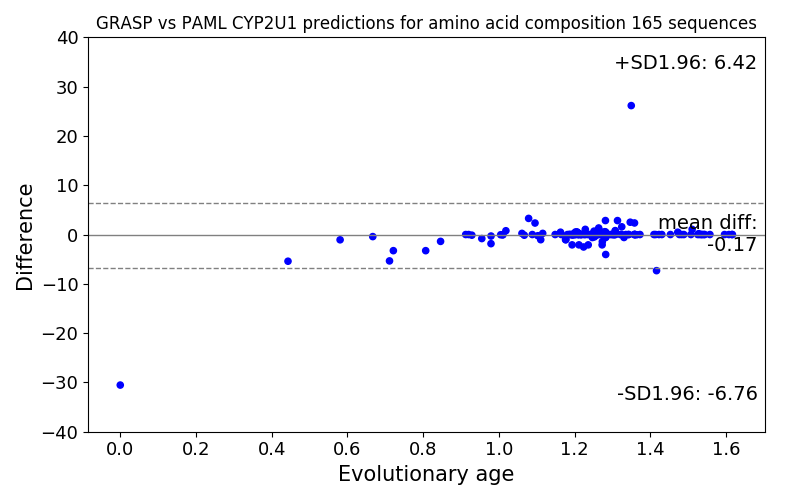 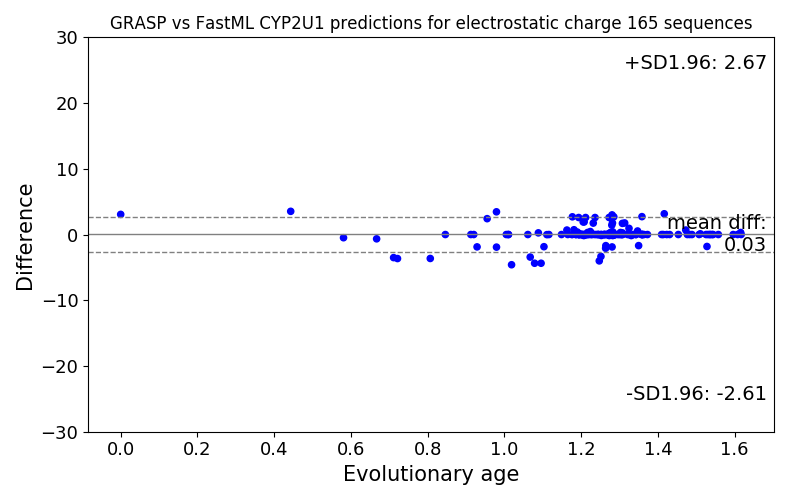 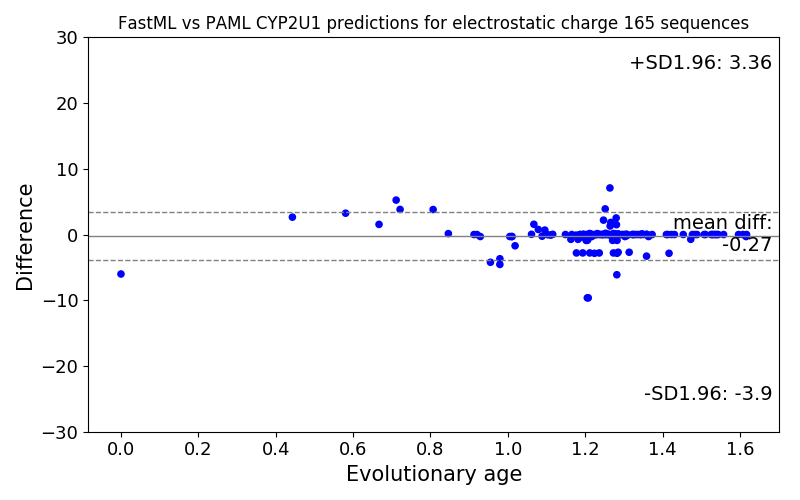 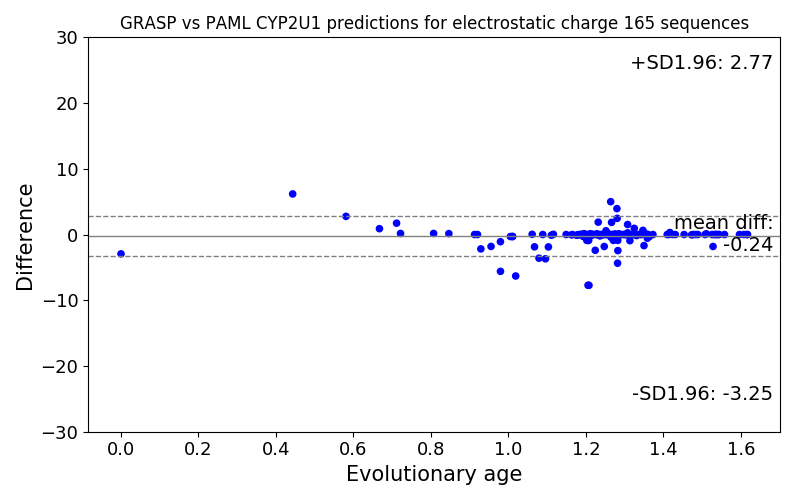 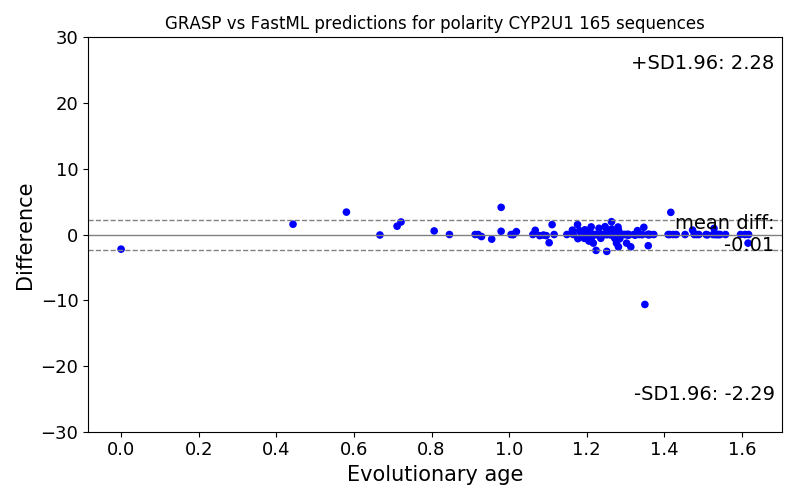 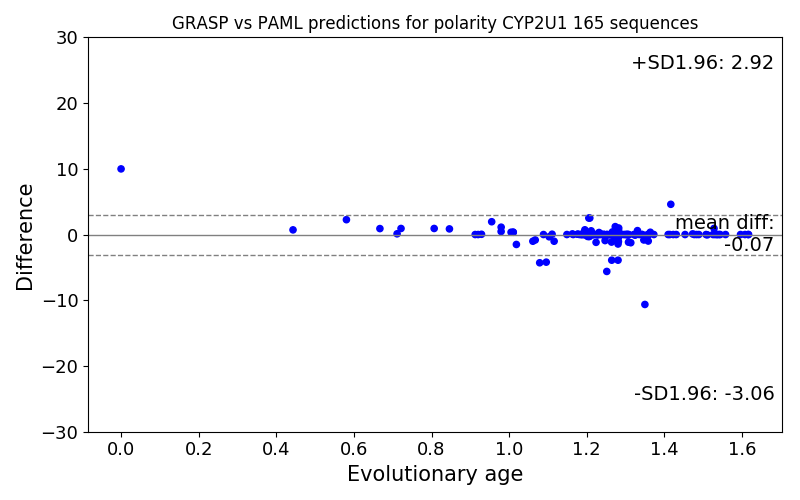 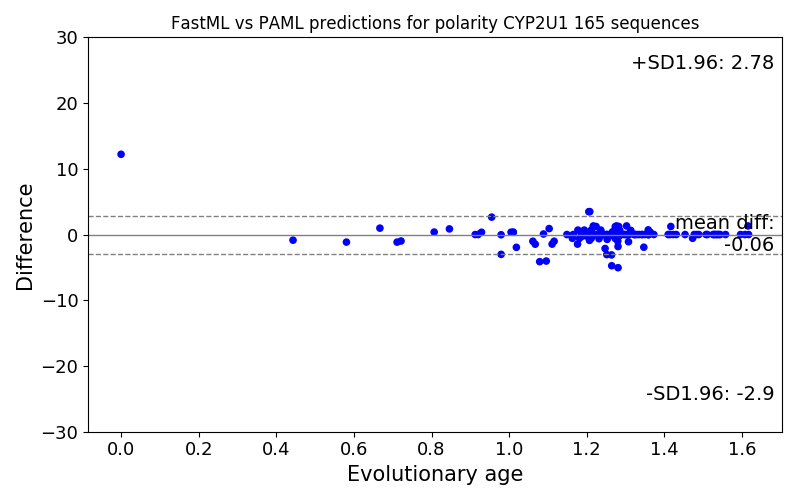 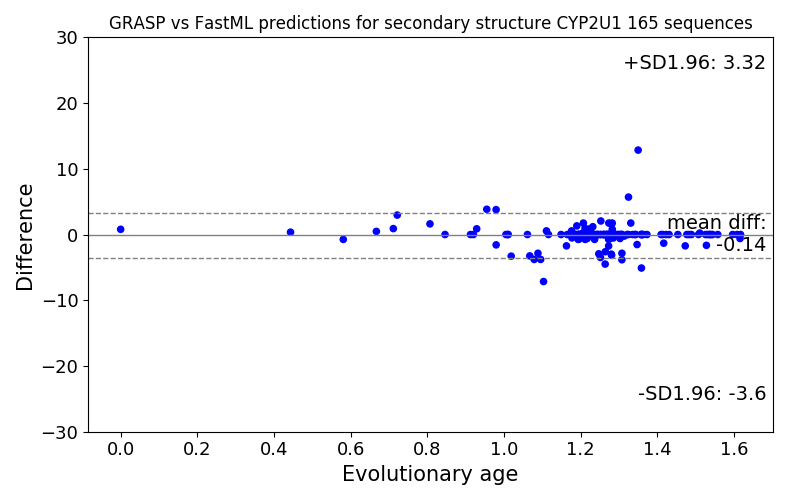 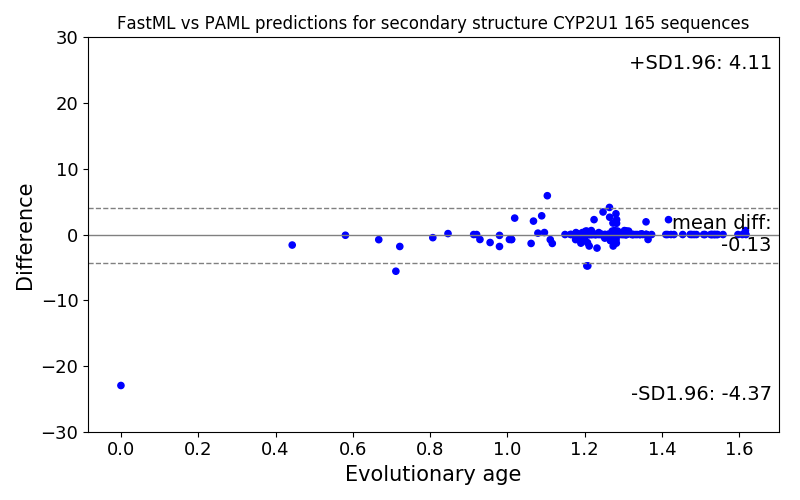 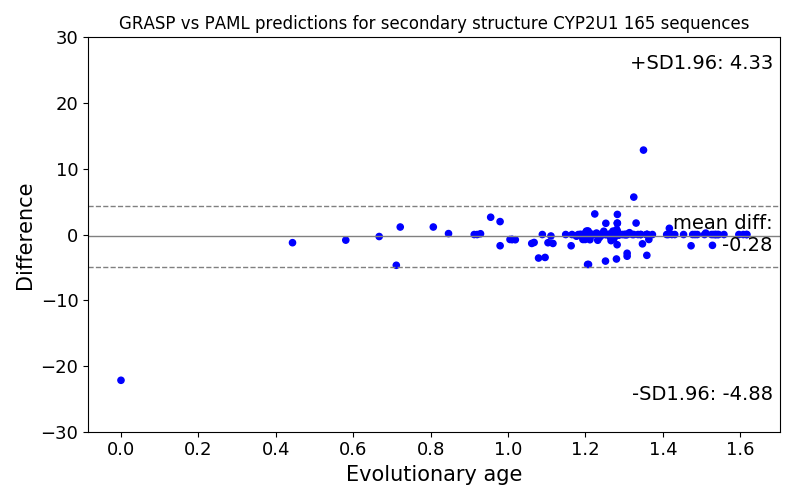 Next steps
Repeat analysis on CYP2U1 / CYP2R  (359 sequences)  and CYP2U1 / CYP2R / CYP2D (595 sequences)

Repeat analysis on other ancestors predicted for the GRASP paper (mostly based on different tree topologies)

Repeat analysis on trees that are subsets of other trees.
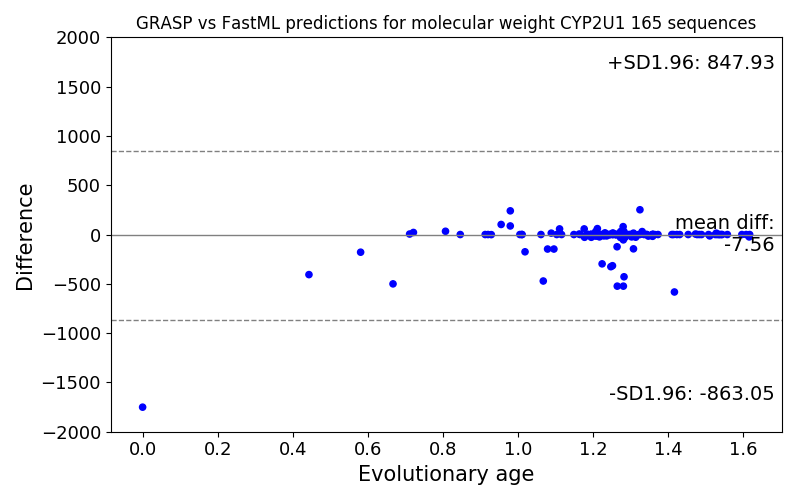 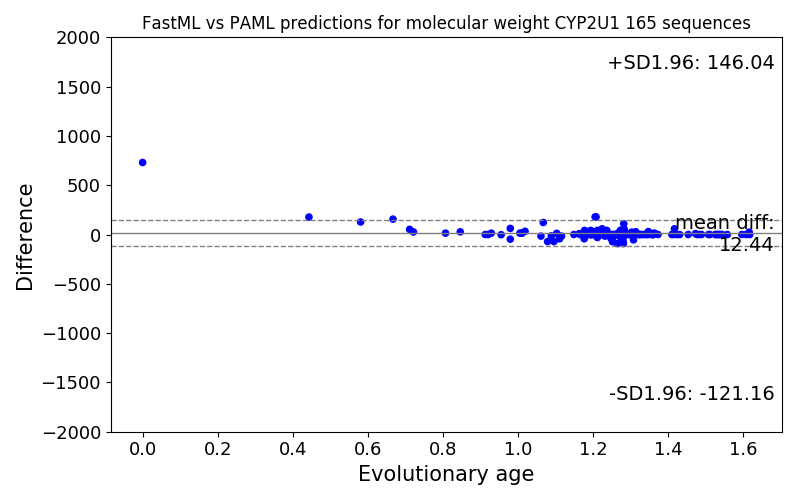 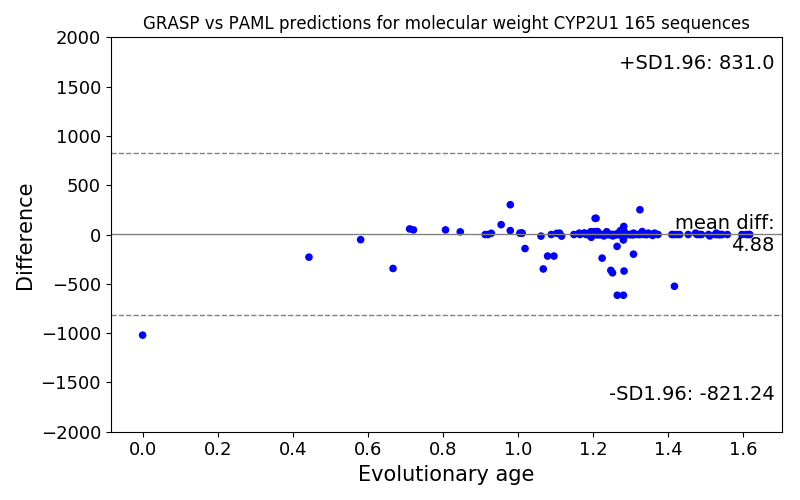 PAML with GRASP-like gap patterns
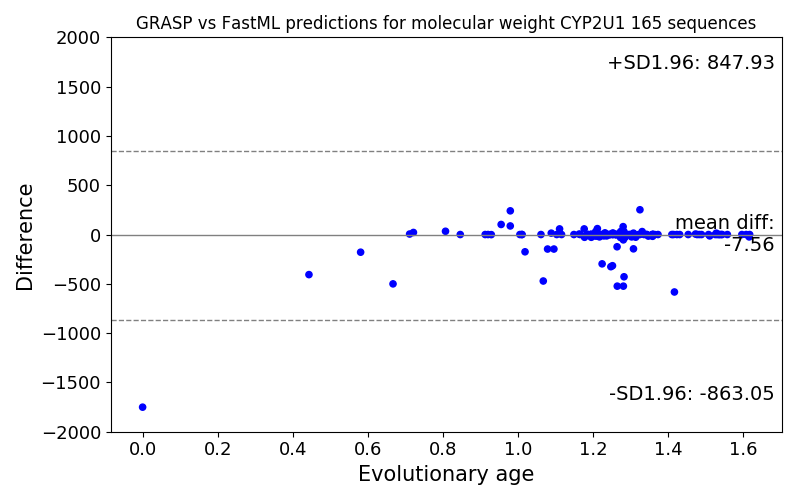 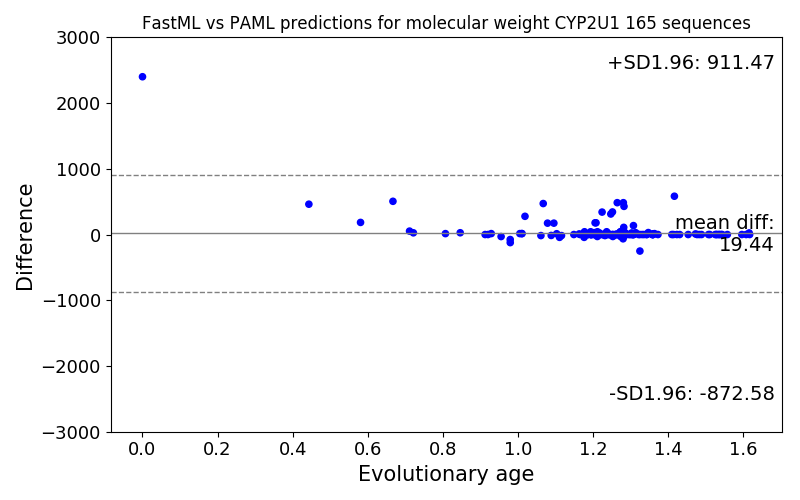 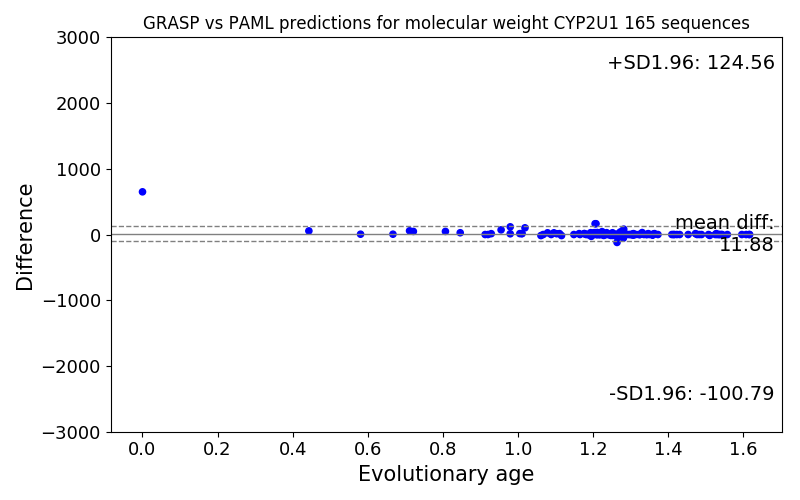 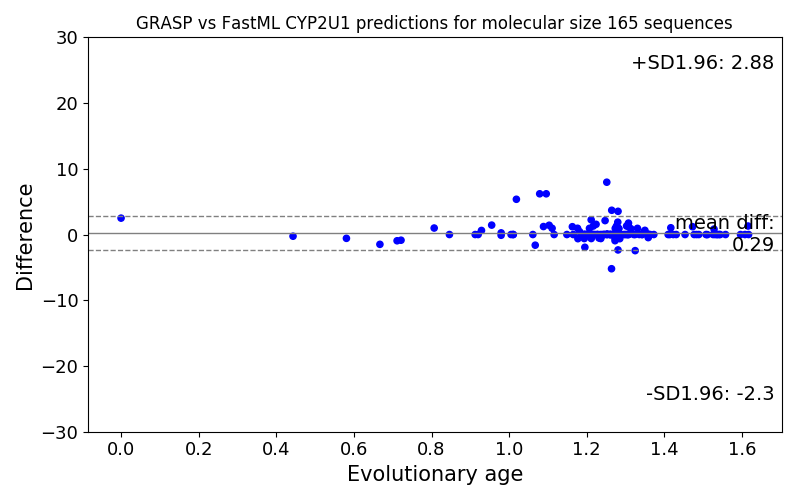 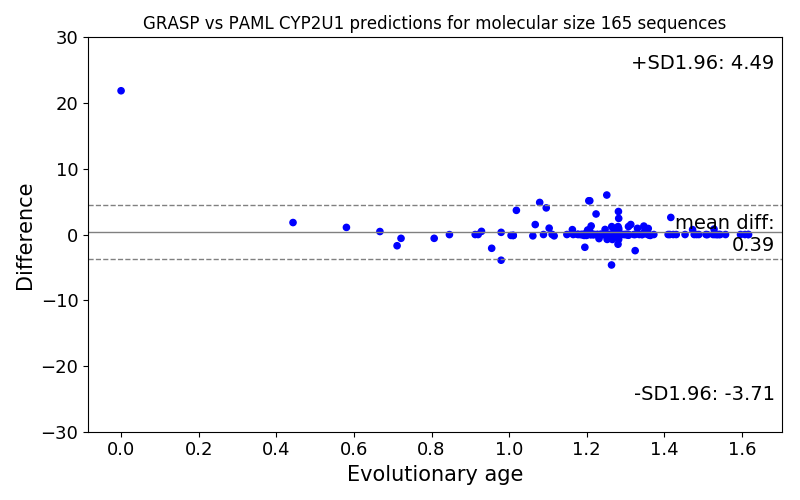 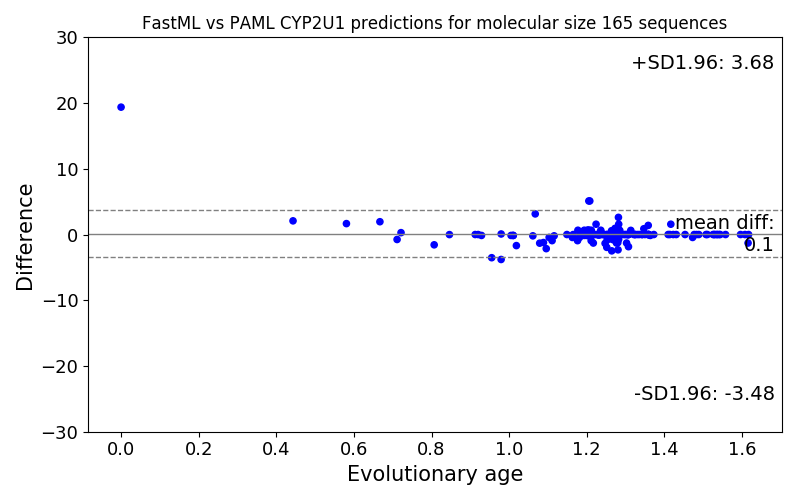 PAML with GRASP-like gap patterns
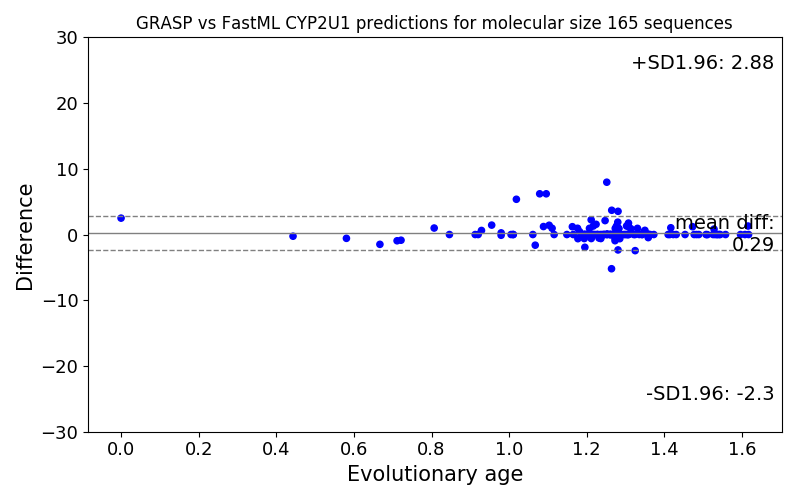 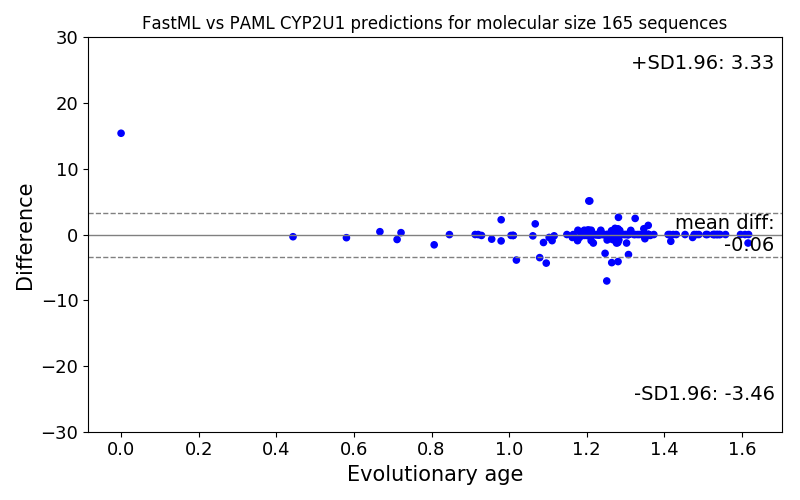 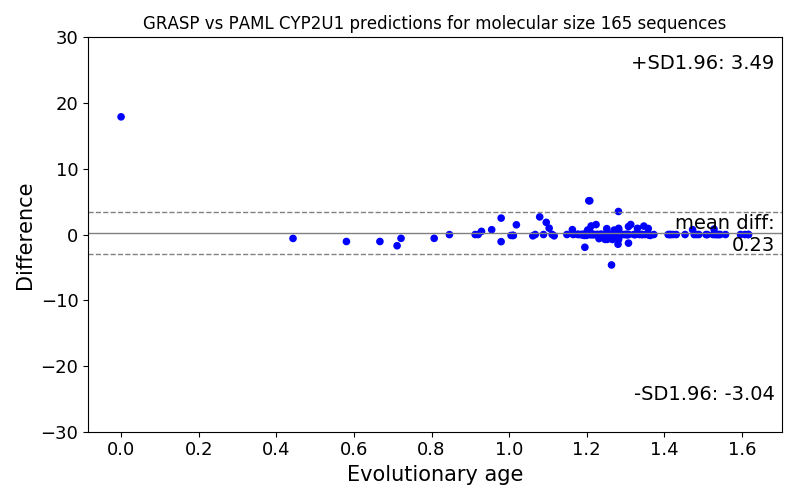